Diabetes 101The basics – what you need to know
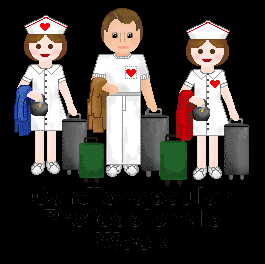 What is diabetes?
A condition where the body’s pancreas is not working properly causing high and low blood sugar – also known as glucose.

Well, what does this mean and what is a pancreas?
It sits right under your stomach!
And it is a big deal that is works right!
The Pancreas keeps the sugar under control
The Pancreas produces insulin which is a hormone that allows glucose (sugar) to enter our cells so we can have energy and go about our daily activities.
There are different kinds of sugar
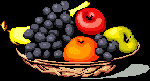 White sugar you put in coffee or tea
Sugar from fruits i.e., oranges, apples  etc

Carbohydrates from starches affect sugar levels 
For example, rice, potatoes, bread, pasta, corn
If the pancreas is not producing insulinor not in the right amounts, sugarbuilds up in the blood stream which causes serious health problems.
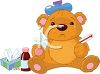 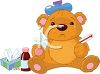 Signs and Symptoms of Diabetes
Hyperglycemia
High Sugar
Extreme thirst
Frequent urination
Hunger
Rapid change in weight
Dizziness
Blurred vision
Tiredness
Nausea
Hypoglycemia
Low sugar
Weakness
Tired
Rapid heartbeat
Get shakes or trembling
Passing out
Diabetic Coma
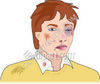 High Sugar, over time, damages theeyes, heart, kidneys and contributes to poor circulation in the entire bodyIt is like corrosion on a battery cableand it just keeps building & building
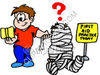 Who is at Risk for Diabetes?
Those with a family history – esp. immediate
African Americans, Hispanic, Native Americans
Age 40 and over
Overweight and obesity
Sedentary lifestyle – no exercise
Gestational diabetes
Poor nutrition – high calorie diet, sweets, fats
High blood pressure and high cholesterol
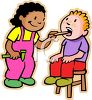 Making a diagnosis of diabetes
Family history
Signs and symptoms (low and high sugars)
Fast blood sugars out of normal (70 -130)
Hemoglobin A1c above 6.6
A person with diabetes usually has all of these
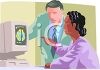 Diabetes in South Carolina
South Carolina always ranks in the top three states for the number of diabetes cases per population.
Orangeburg, Bamberg and Calhoun Counties are among the leading counties in the State
Orangeburg County – 6.5% of the population
Bamberg County – 5.8% of the population
Calhoun County – 6.1% of the population
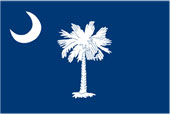 The Problem of Diabetes
The statistics show only the diagnosed cases
There are many undiagnosed cases or people walking around  unaware that they have it
Individuals and families suffer from diabetes
Complications include foot and leg amputations, diabetic retinopathy (eye damage), heart  failure, dental problems also
Kidney failure
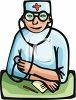 Psycho-social Aspects
Initial reaction frequently is denial
Could go through stages similar to death and dying (Helen Kubler Ross)
Denial,  anger, bargaining, depression, acceptance
With chronic diabetes, depression is common
Usually those who give up and don’t take charge of their health
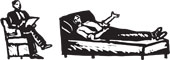 Medical Problems – the Foot
Neuropathy – numbness, pain on bottom
Vulnerable to cuts, sores, blisters, corns
Also bruises, ingrown toenails, breaks in skin
People with diabetes heal slowly because of poor circulation
Infection leads to gangrene
Gangrene leads to amputation
Annual foot exam is needed
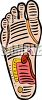 Medical Problems – the Eyes
Little, tiny, blood vessels go to the eyes
These little, tiny, blood vessels can break
They can break in the pupil or white part 
The little blood vessels are on the inside 
Eventually, vision is impaired by dark spots
This is known as diabetic retinopathy
If caught early, it can be repaired
Annual eye exam is needed
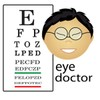 Medical Problems – the teeth
Good oral hygiene is required
A simple tooth ache can turn into abscess tooth
Remember circulation, healing  is slow
This includes gums, which could bleed easily
Mouth rise is helpful, brush daily
Check ups every six months
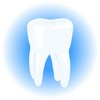 Medical Problems – the Heart
High sugar is like corrosion on battery cable
High sugar circulates in veins, arteries around the heart
Especially with high blood pressure and high cholesterol, the veins and arteries get clogged
This leads to all kinds of heart problems i.e., heart attacks, chest pains, heart valve problem
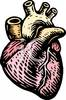 Medical Problems – the Kidney
Poor circulation and sugar invades the kidney
The kidney’s job is to remove waste (urine)
Very delicate chemical balance, i.e., ketones
High sugar upsets the chemical balance
The chemicals become toxic, and the kidney starts shutting down and eventually….
Kidney failure – next stop is dialysis center
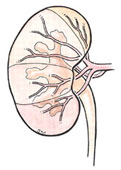 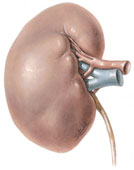 Medical Problems - Sexual
Diabetes can affect sexual arousal- both male and female
Remember diabetes is a circulation problem. Blood and sensory (nerves) affect sexual organs
This is not talked about very much
There are remedies i.e., Viagra, Cialis
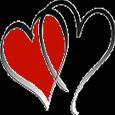 Medical Problems - Weight
Body weight fluctuates up and down according to your sugar level
The  fattier tissue or cells, the more insulin is prevented from reaching cells
This leads to high sugar (glucose readings)
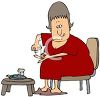 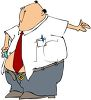 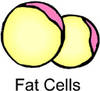 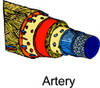 Diabetes - Medications
Tablets – tap on your pancreas and says “get going” – produce more insulin
Insulin – different kinds – Fast acting and long lasting    i.e., 24 hours.  These are injections
Some people must do both – take tablets and insulin injections
It is possible to go off medications with meal planning, exercise and weight reduction
Prevention/ Education /Management
Goal for people with diabetes: keep glucose or blood sugar readings normal:     70 -129
Maintain weight within acceptable range
Plan meals according to guidelines for starches, fruits, vegetables, meats and fats
Exercise daily – aerobic – getting heart beating
Learn as much as possible about diabetes
Take control.  Practice Self-Management